Урок истории по теме
«Олимпийские игры в древности»,
5 класс
У4у.рф
«Citius, altius, fortius!»

«Быстрее, выше, сильнее!»
У4у.рф
2
Девиз урока
«Слушаем, смотрим, читаем, запоминаем, отвечаем, применяем!»
У4у.рф
3
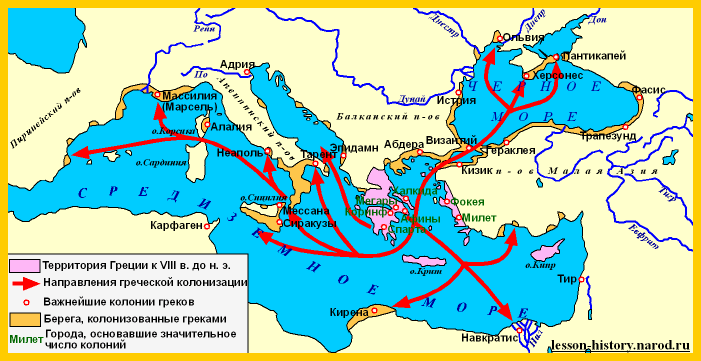 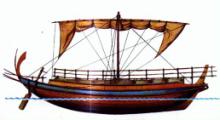 У4у.рф
4
Олимпийские игры
 в древности
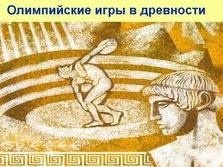 У4у.рф
5
План урока
1.  Зарождение Олимпийских 
     игр.
2.  Подготовка греков к
     Олимпийским играм.
3.  Олимпийские игры.
Олимпийские игры вчера
     и сегодня.
У4у.рф
6
Задание на урок
По ходу изучения нового материала попытайтесь ответить на вопрос-

-Чем были Олимпийские игры для древних греков?
-Их характер?
У4у.рф
7
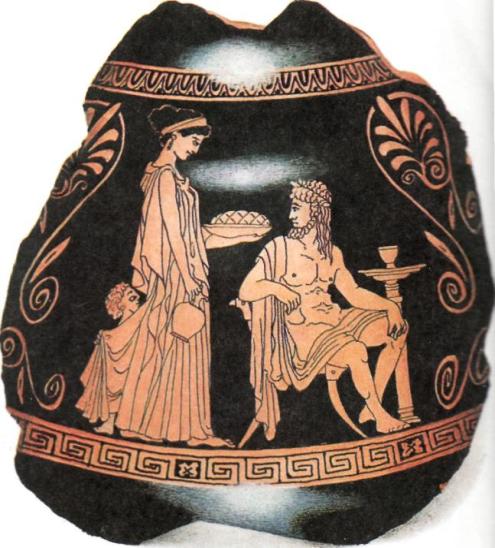 Вместо младенца Рея передаёт
Кроносу, завёрнутый в пелёнки, камень.
У4у.рф
8
Статуя Зевса в храме Олимпии- 
одно из семи чудес света.
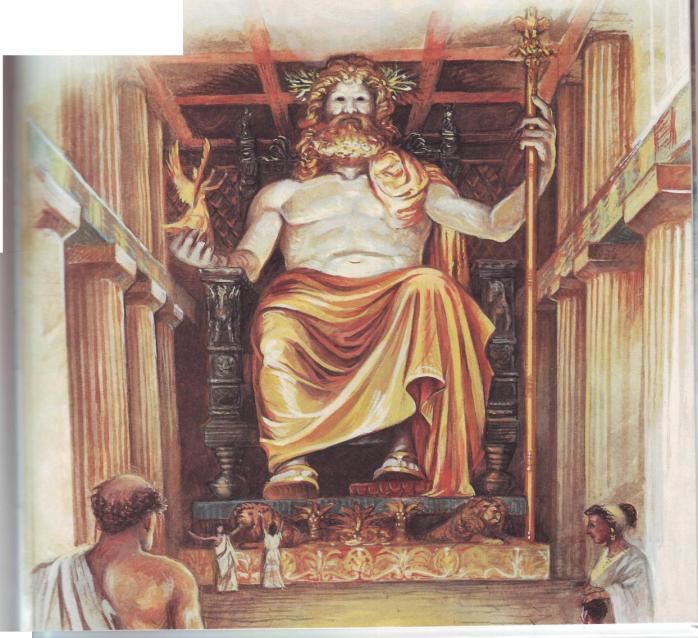 9
776 г. до н.э.- 1-ые
Олимпийские игры
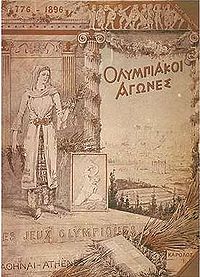 Плакат первых
 Олимпийских игр
У4у.рф
10
Атлет-
это участник состязаний,
 человек крепкого телосложения.
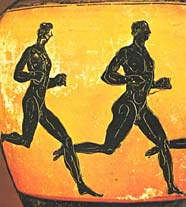 У4у.рф
11
Античный бег (530 г. до н. э.)
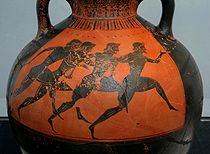 У4у.рф
12
БЕГ
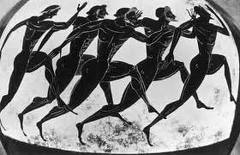 У4у.рф
13
ПРЫЖКИ В ДЛИНУ
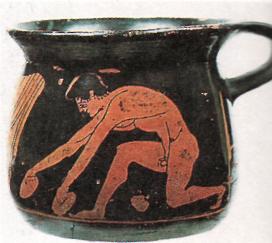 У4у.рф
14
Виды соревнований
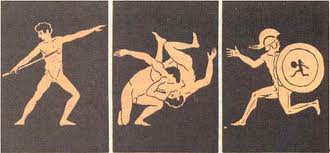 У4у.рф
15
Дискобол.
 Римская копия греческой статуи 
V в. до н. э.
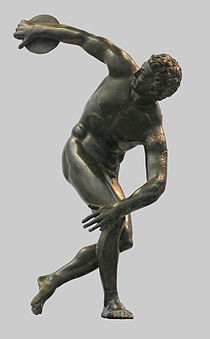 У4у.рф
16
Бронзовая репродукция римской скульптуры, выполненной по греческому оригиналу. III в. до н. э.
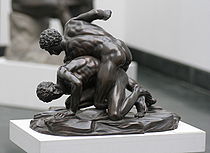 У4у.рф
17
ГОНКИ  КОЛЕСНИЦ
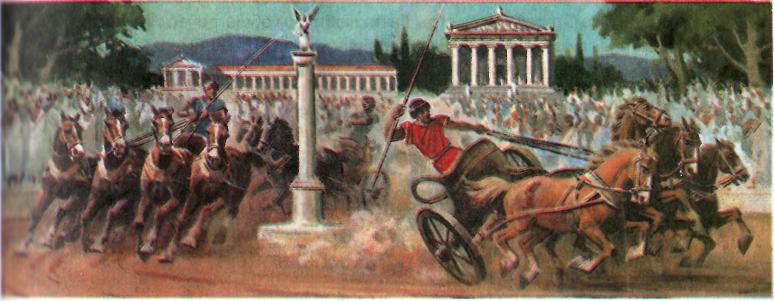 У4у.рф
18
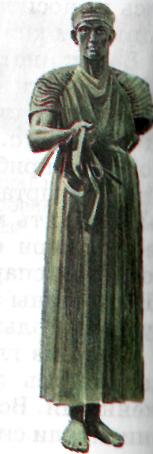 Возничий, 
держащий вожжи. 
Древнегреческая
бронзовая статуэтка
У4у.рф
19
Изображение на древнегреческой вазе 3 видов пятиборья:
 метание диска и копья, борьба (толчки ладонями).
 Справа частично сохранилось изображение прыжка.
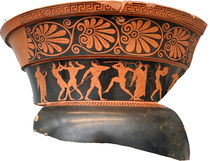 У4у.рф
20
Стадион в Древней Олимпии‎
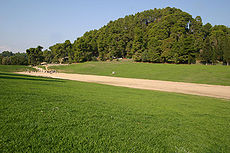 У4у.рф
21
Бронзовая скульптура 
отдыхающего  боксёра , I в до н.э.
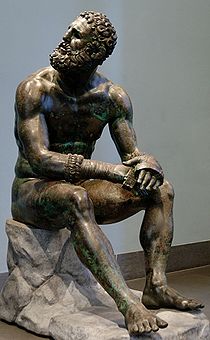 У4у.рф
22
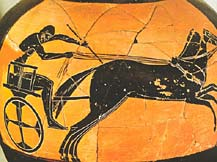 У4у.рф
23
Встреча победителя
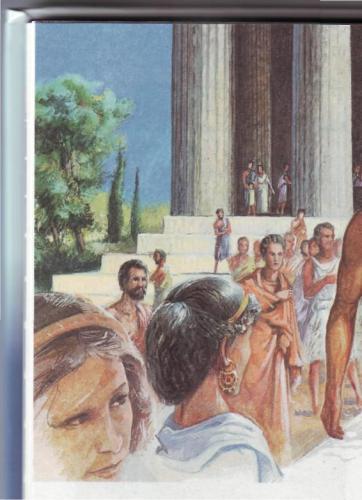 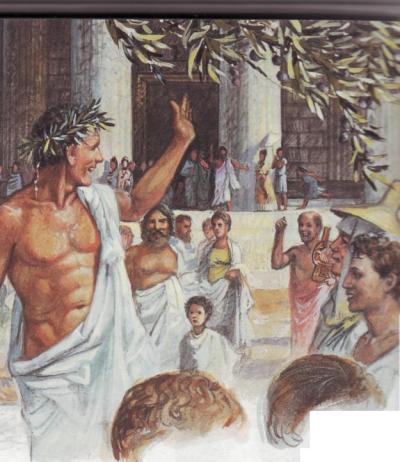 У4у.рф
24
Храм Зевса, вокруг которого
статуи победителей.
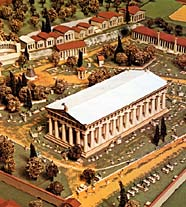 У4у.рф
25
Барон Пьер де Кубертен
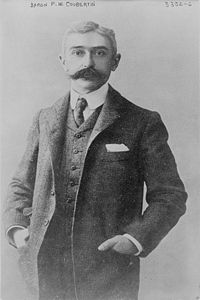 У4у.рф
26
Олимпийский флаг
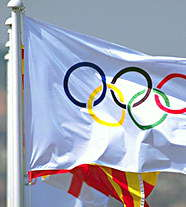 У4у.рф
27
Олимпийский огонь
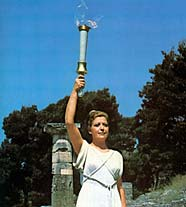 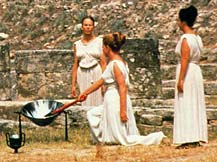 У4у.рф
28
Олимпийский огонь зажжён!
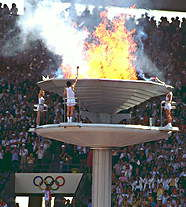 У4у.рф
29
СПАСИБО ЗА ВНИМАНИЕ!
У4у.рф
30